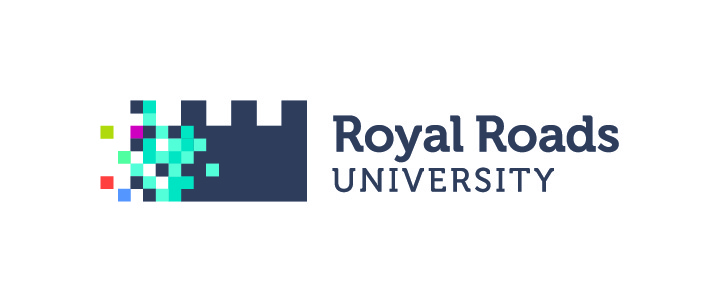 Creating a culture of resilience
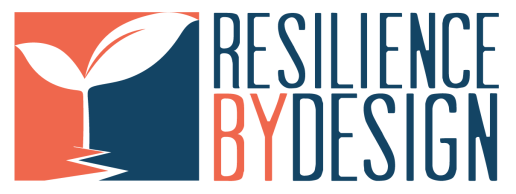 Dr. Robin Cox
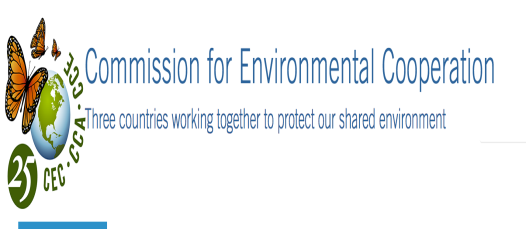 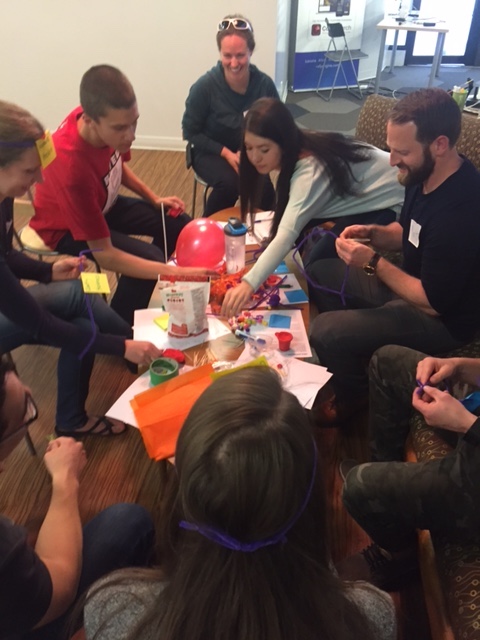 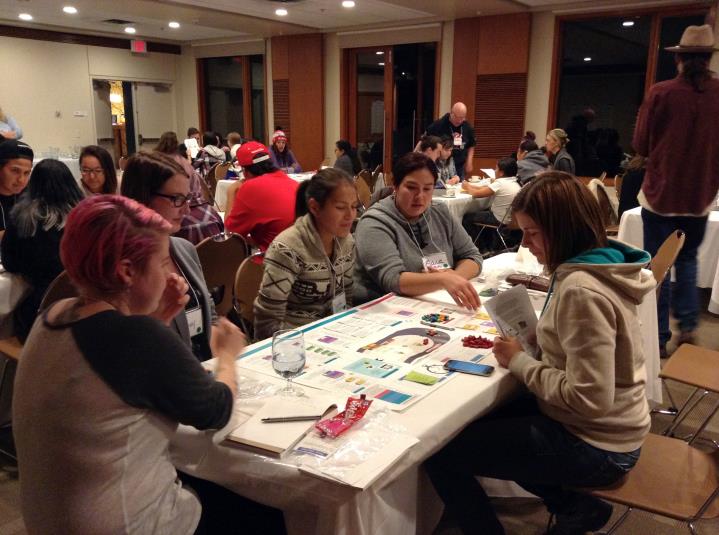 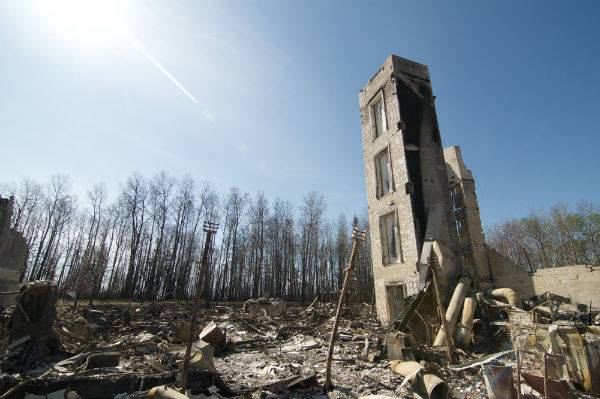 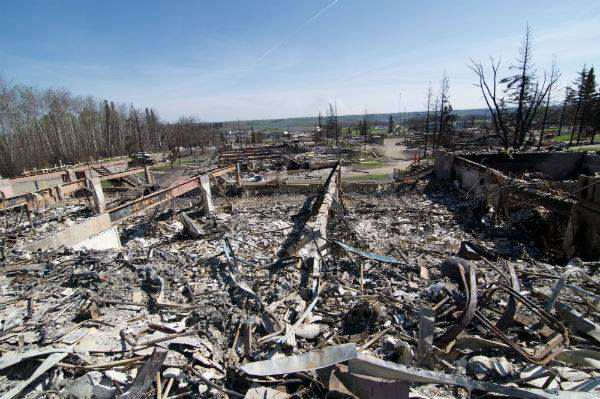 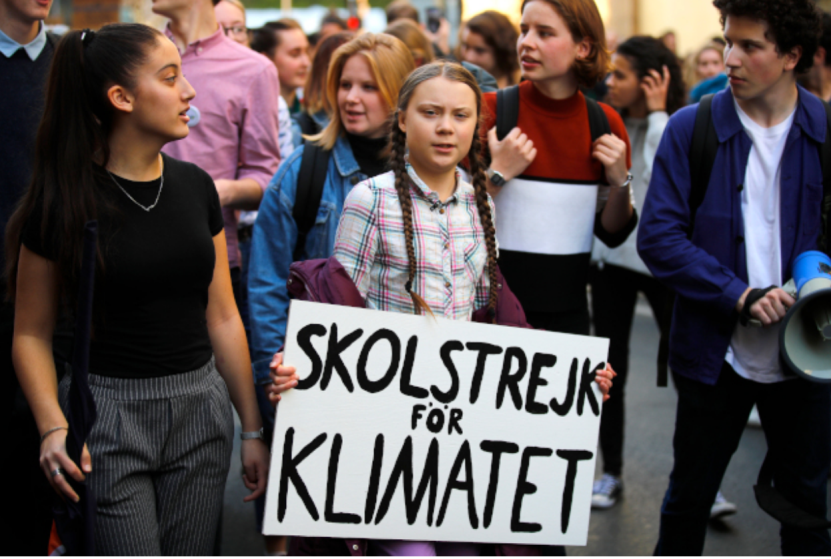 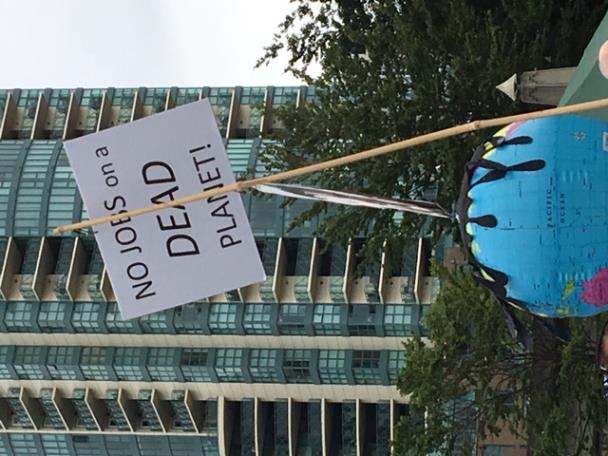 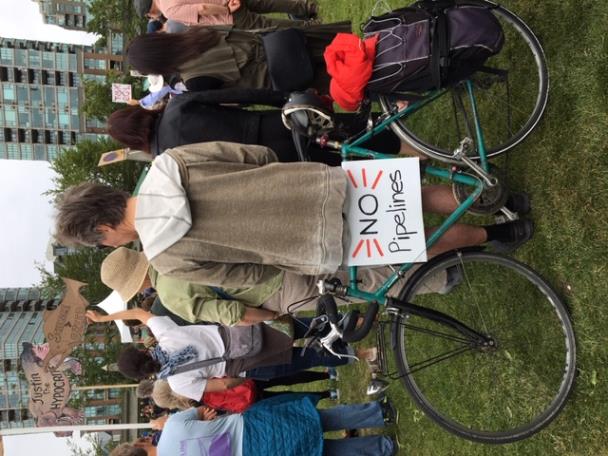 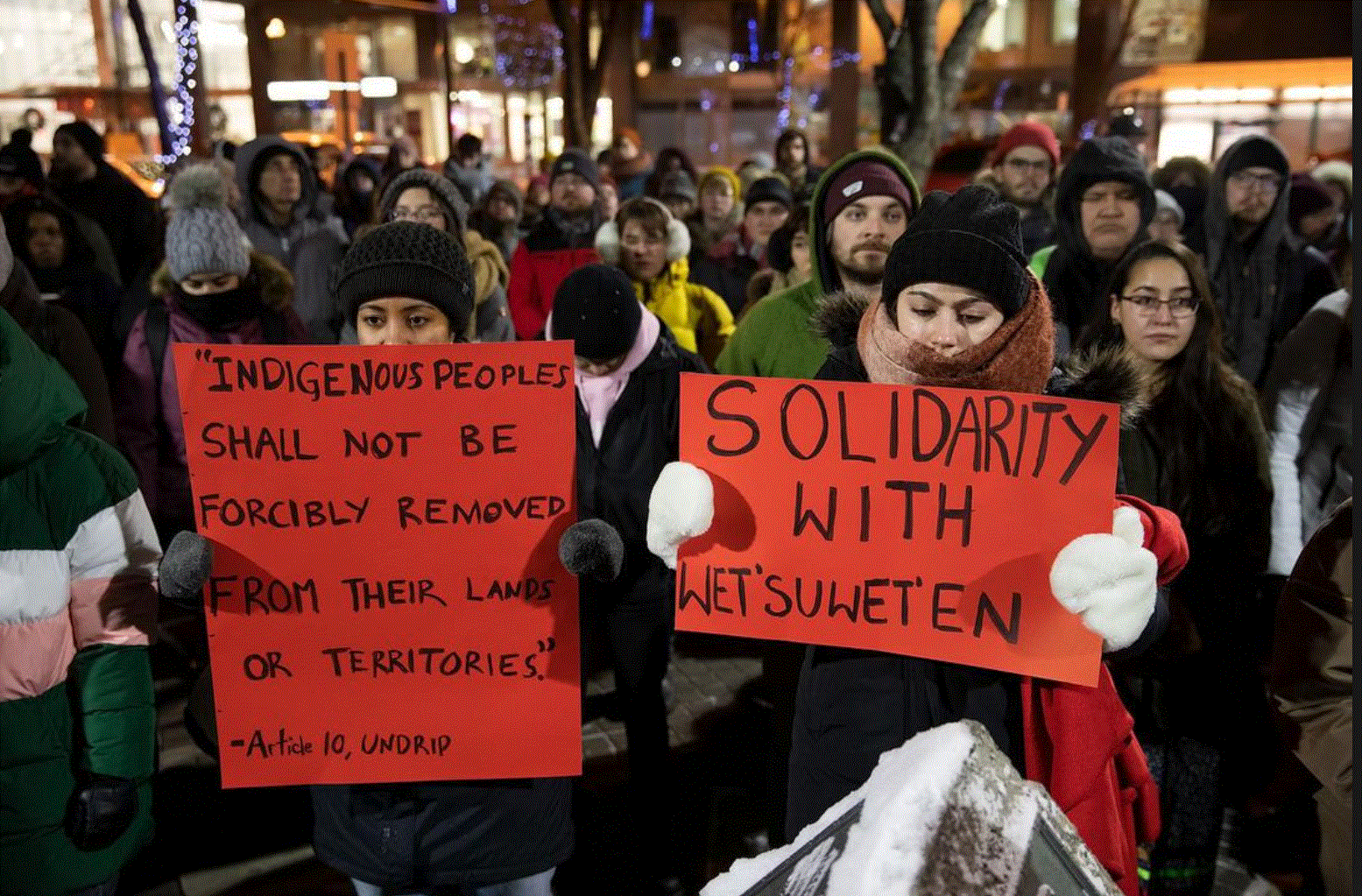 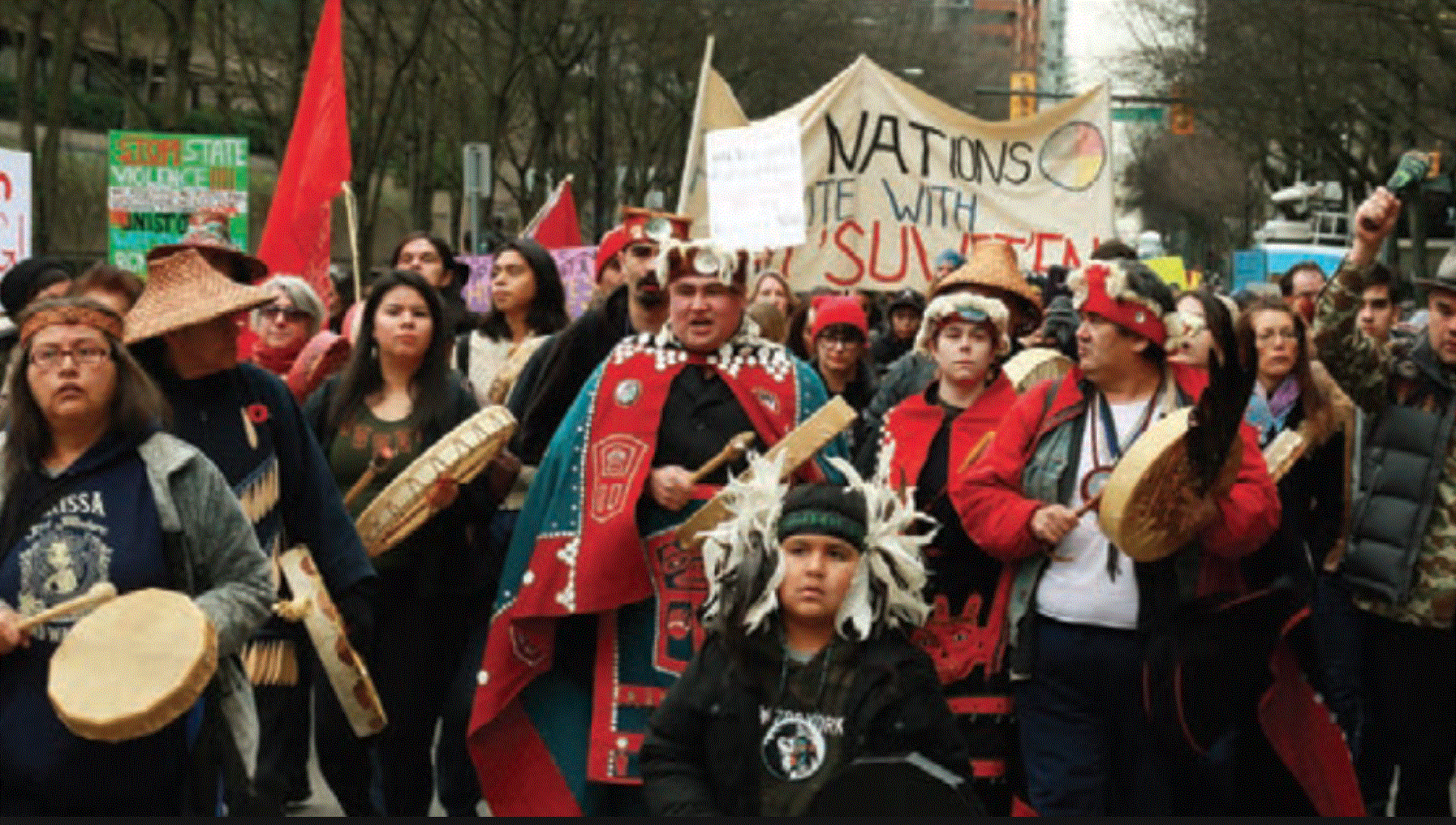 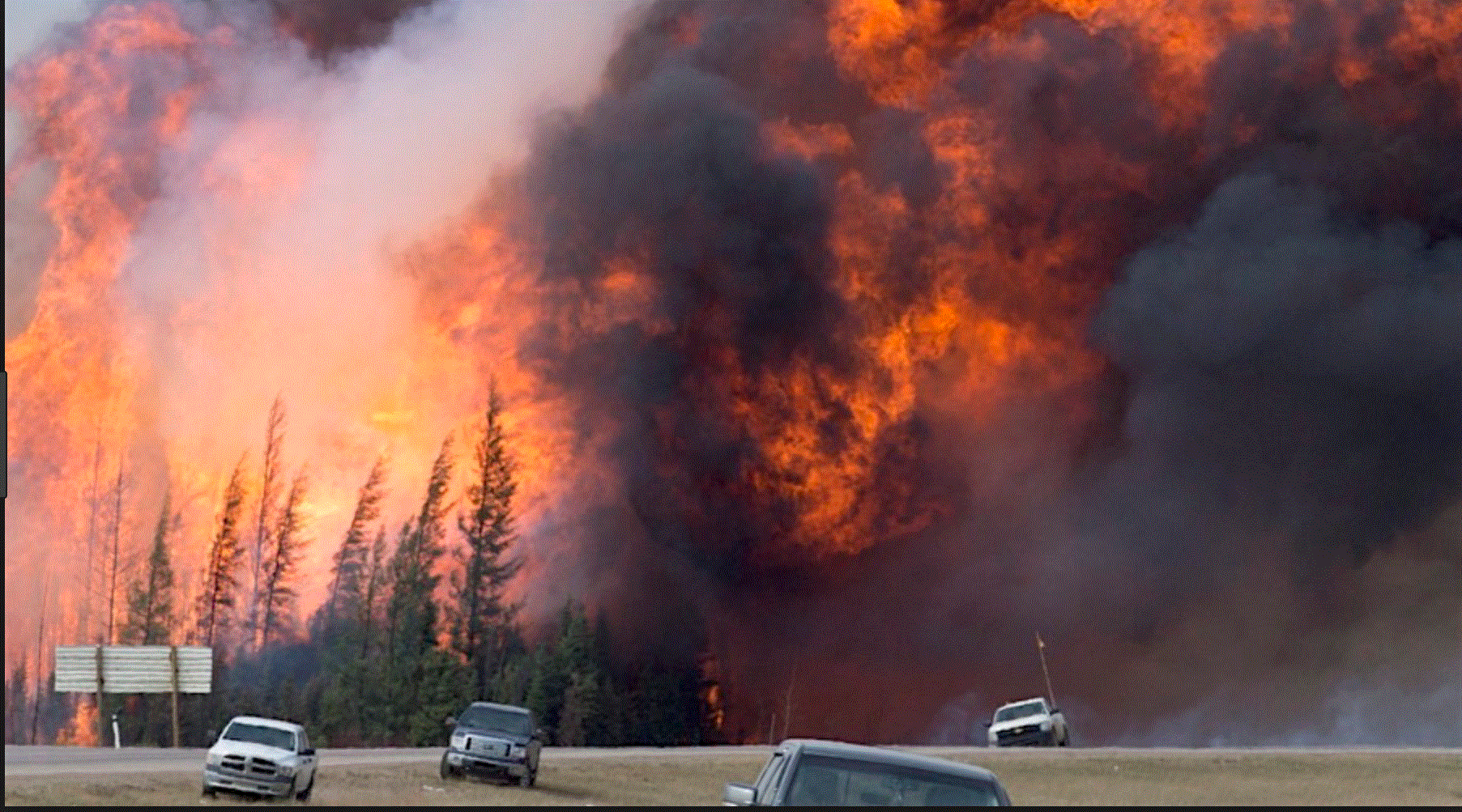 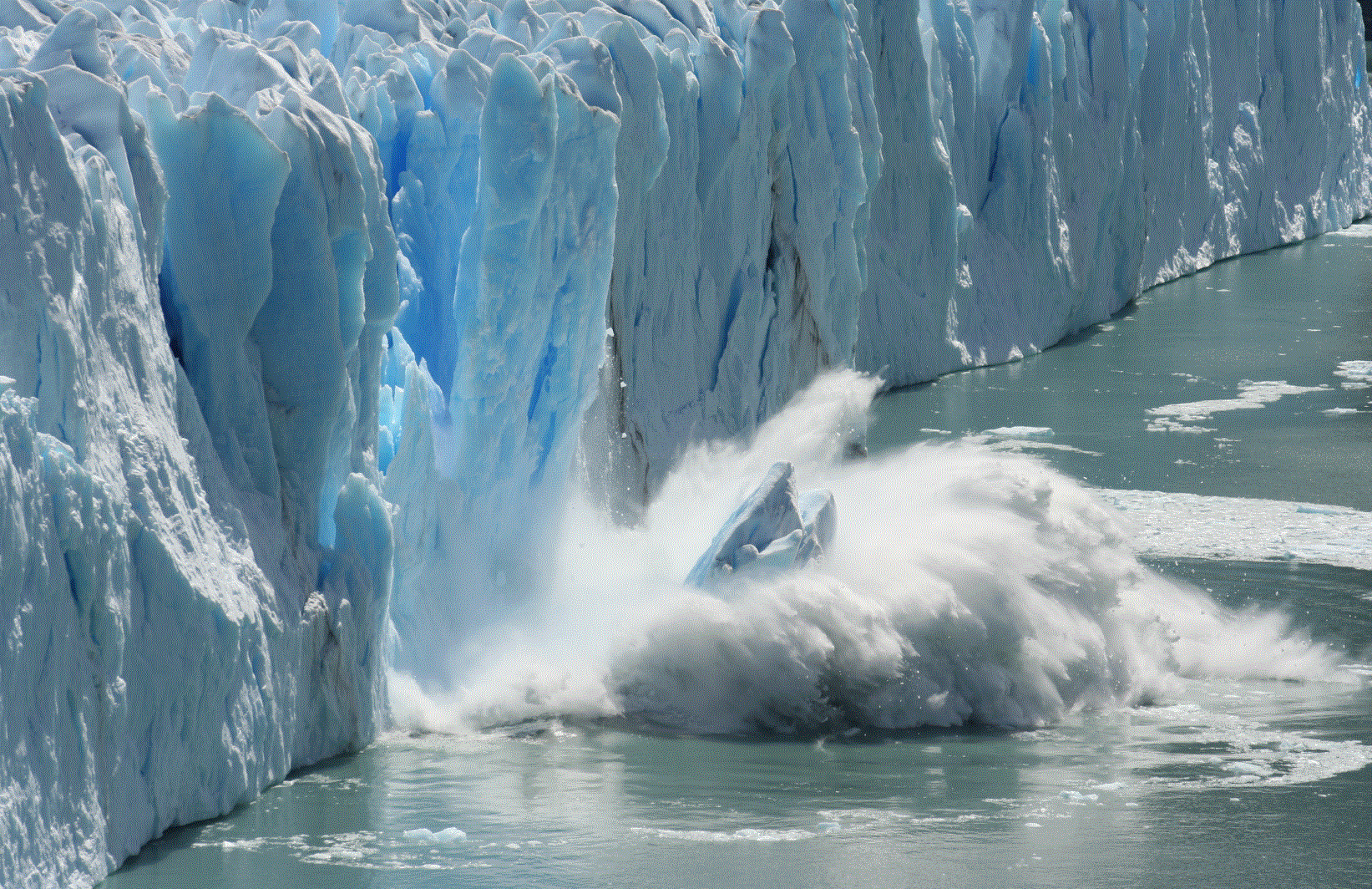 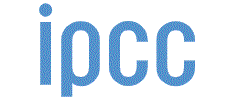 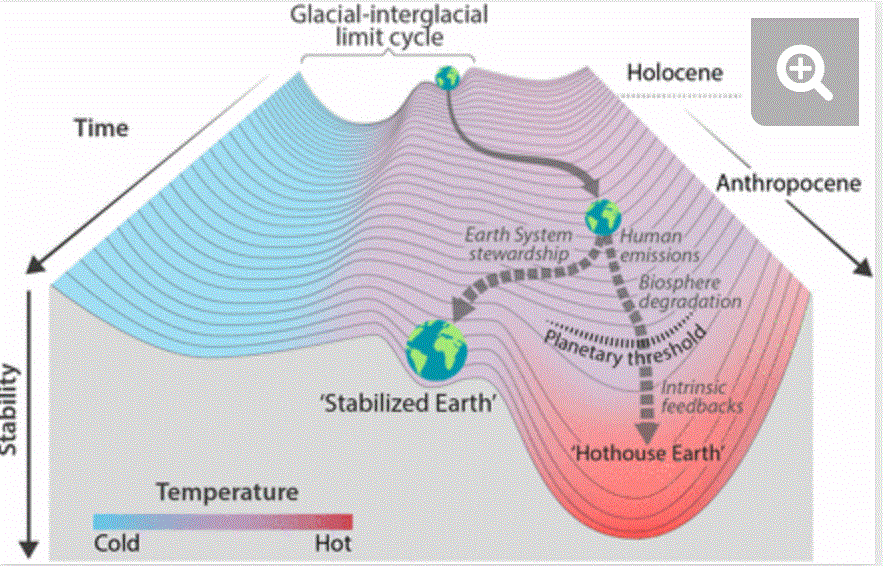 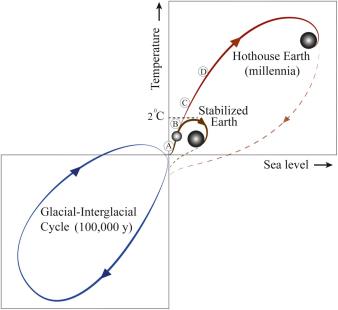 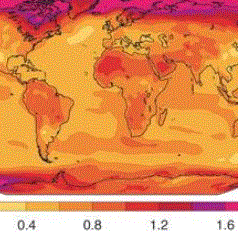 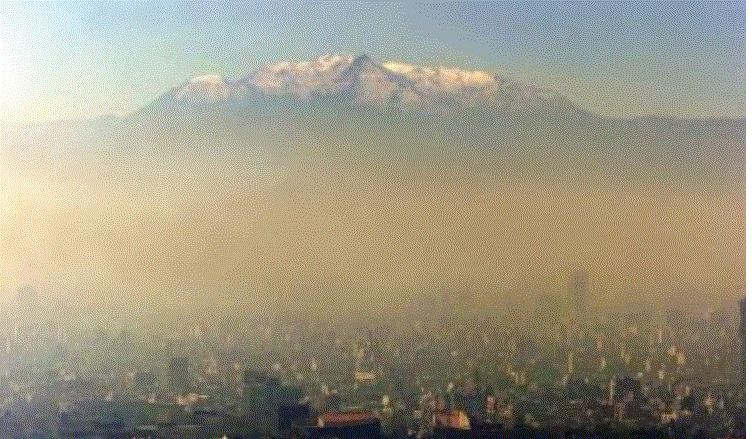 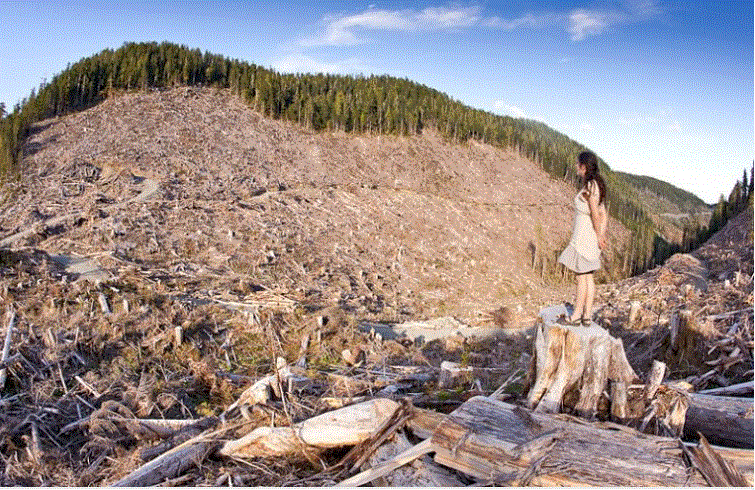 [Speaker Notes: We can’t deny we know what is going on]
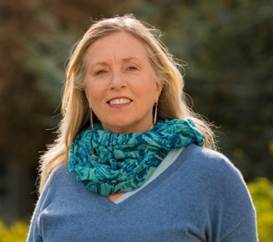 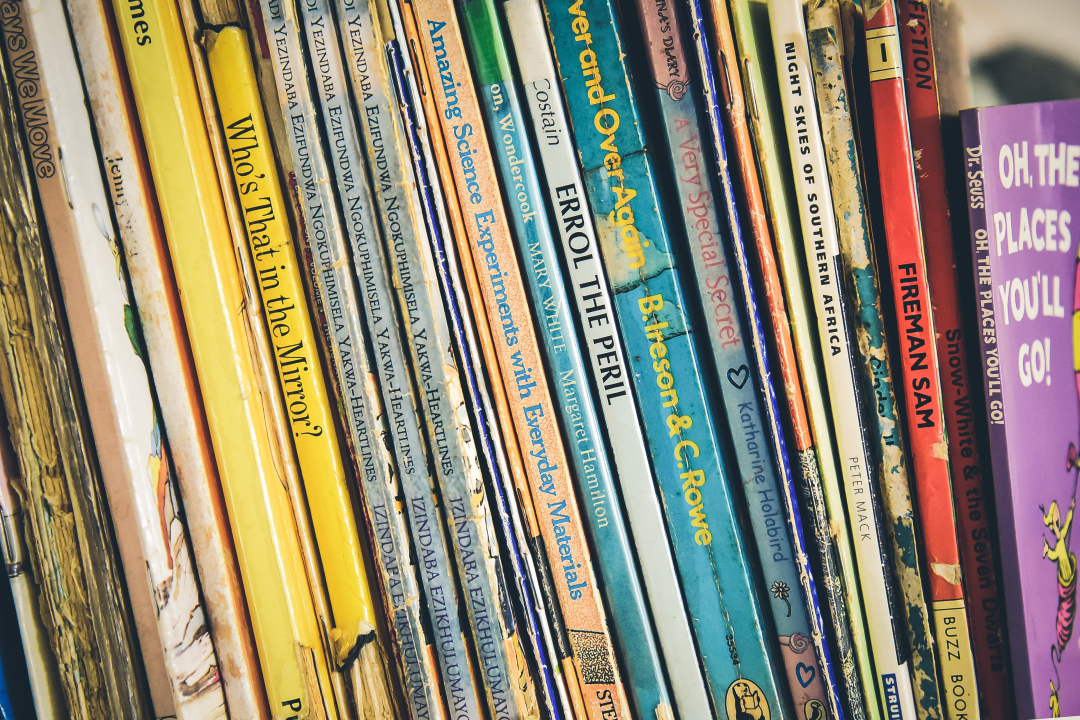 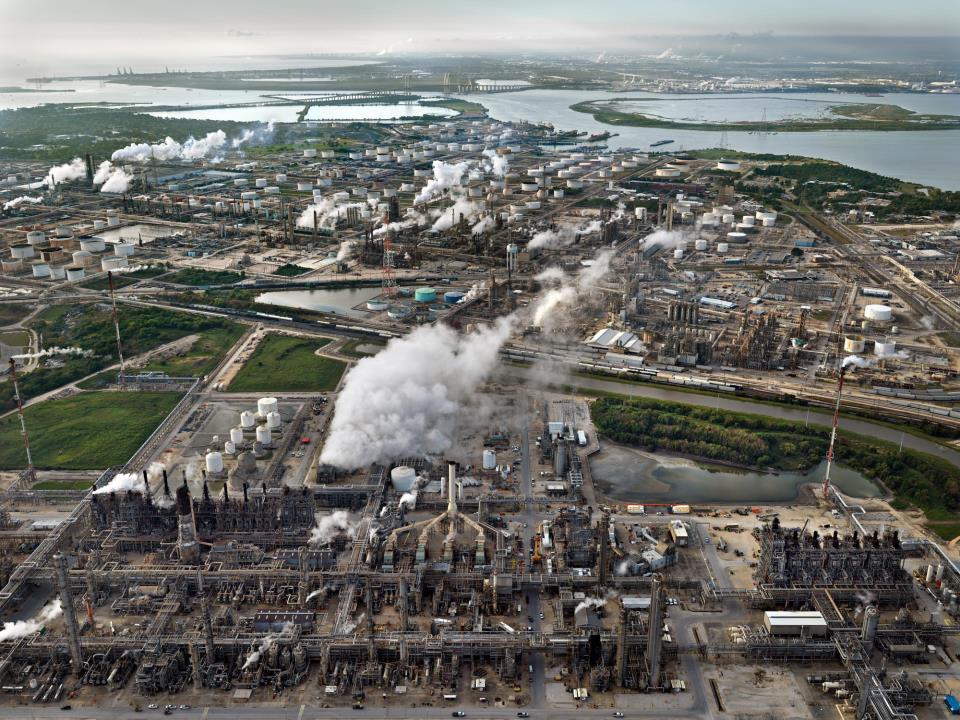 Anthropocene
Edward Burtynsky
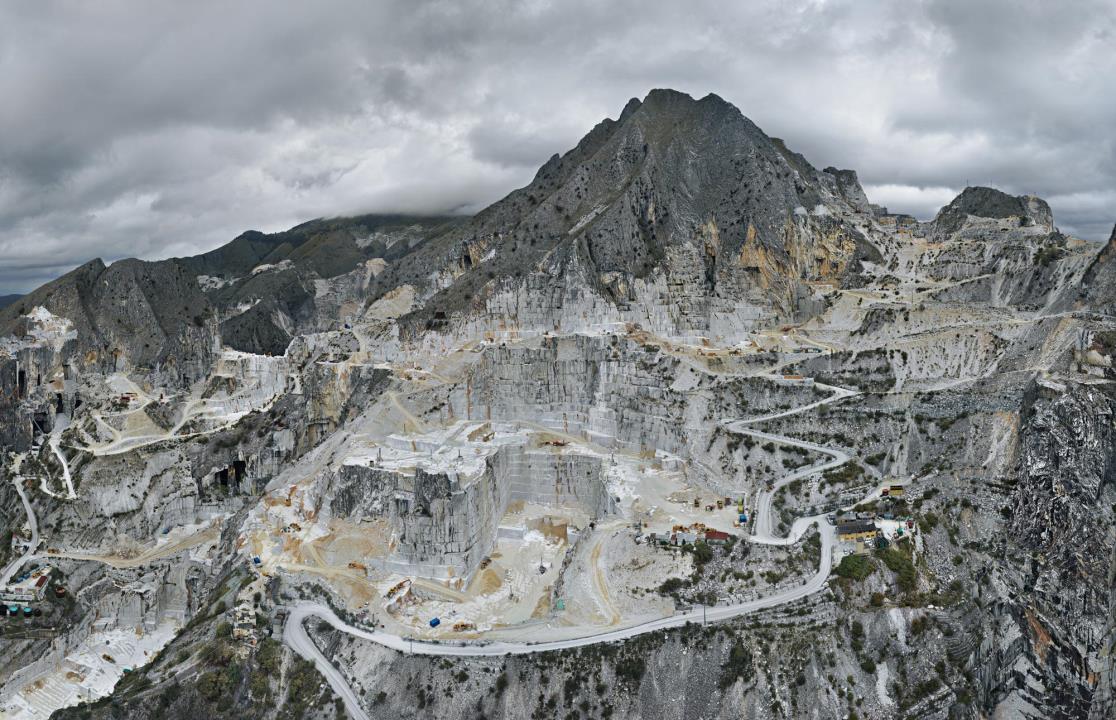 Anthropocene
Edward Burtynsky
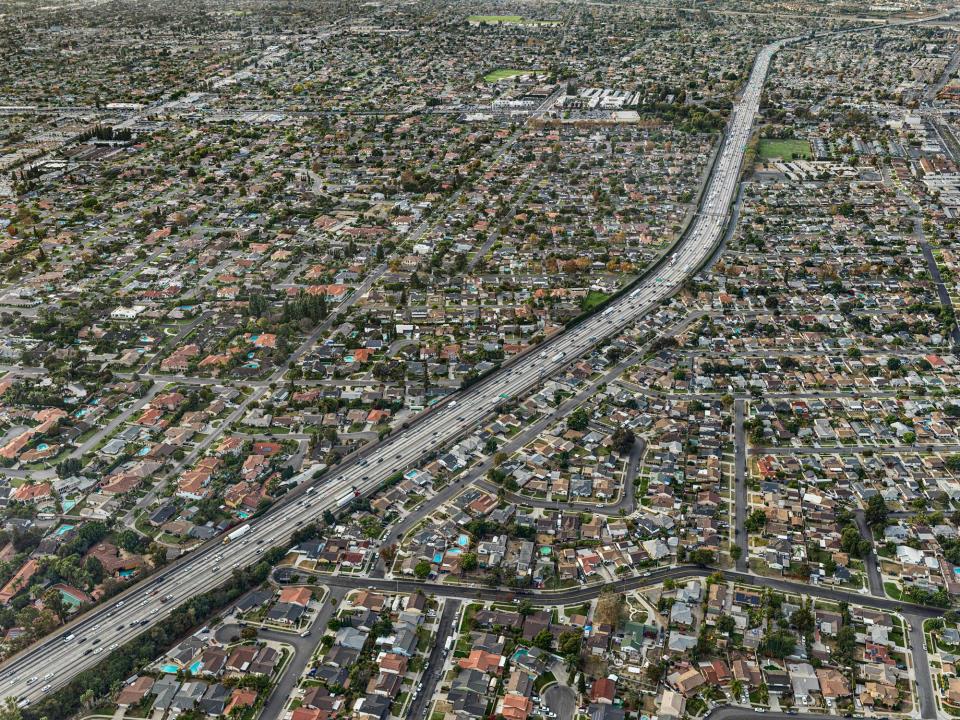 Anthropocene
Edward Burtynsky
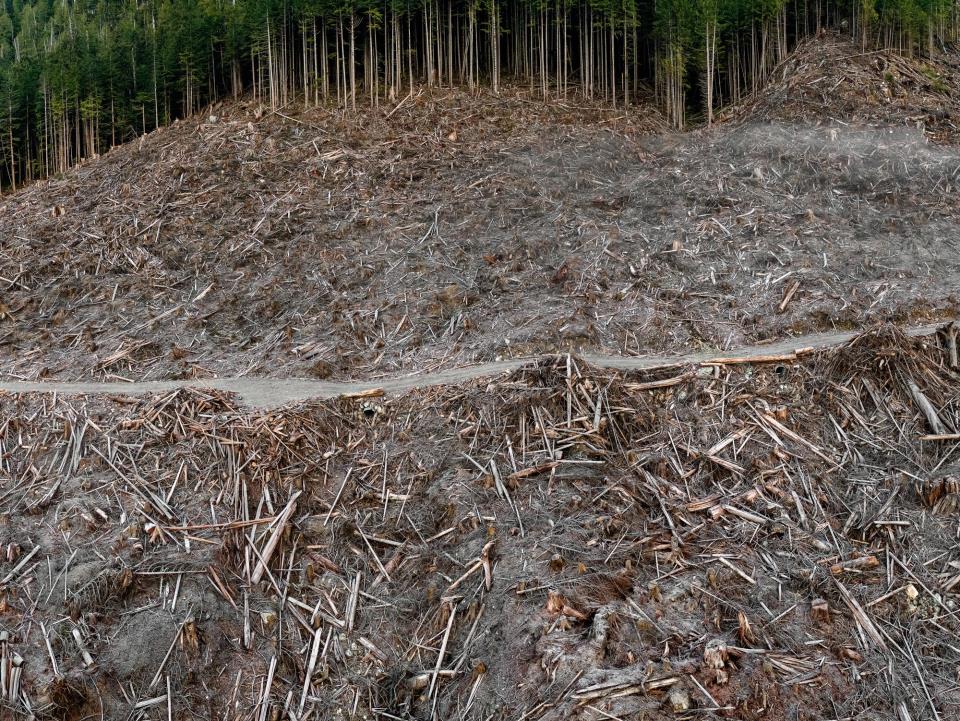 Anthropocene
Edward Burtynsky
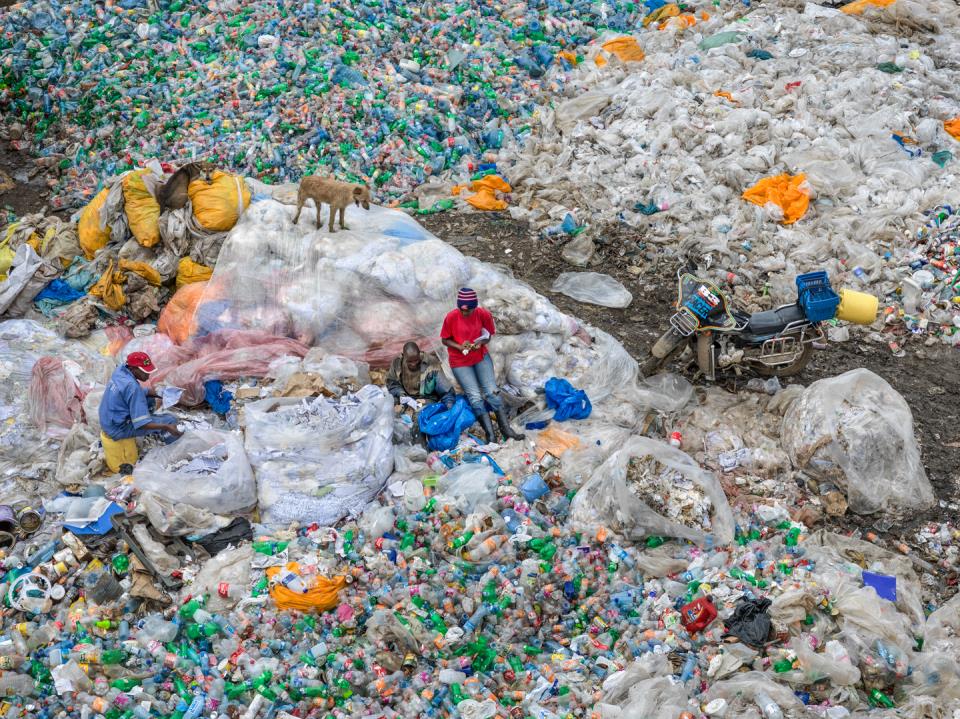 Anthropocene
Edward Burtynsky
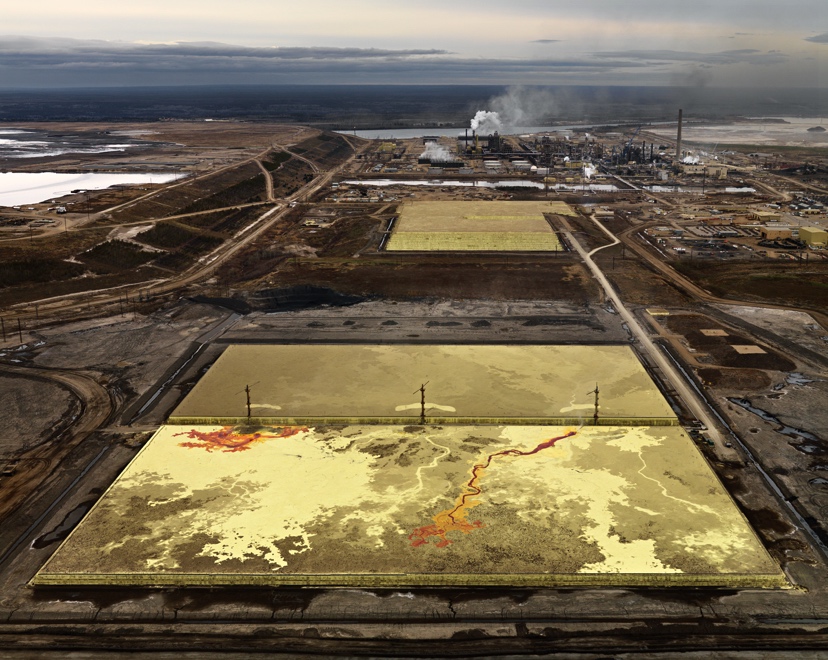 Oil
Edward Burtynsky
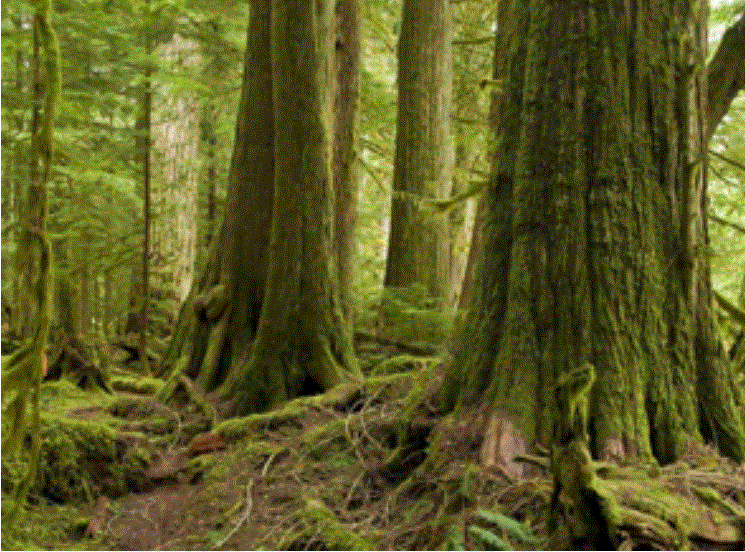 [Speaker Notes: Response to the Climate Emergency in BC]
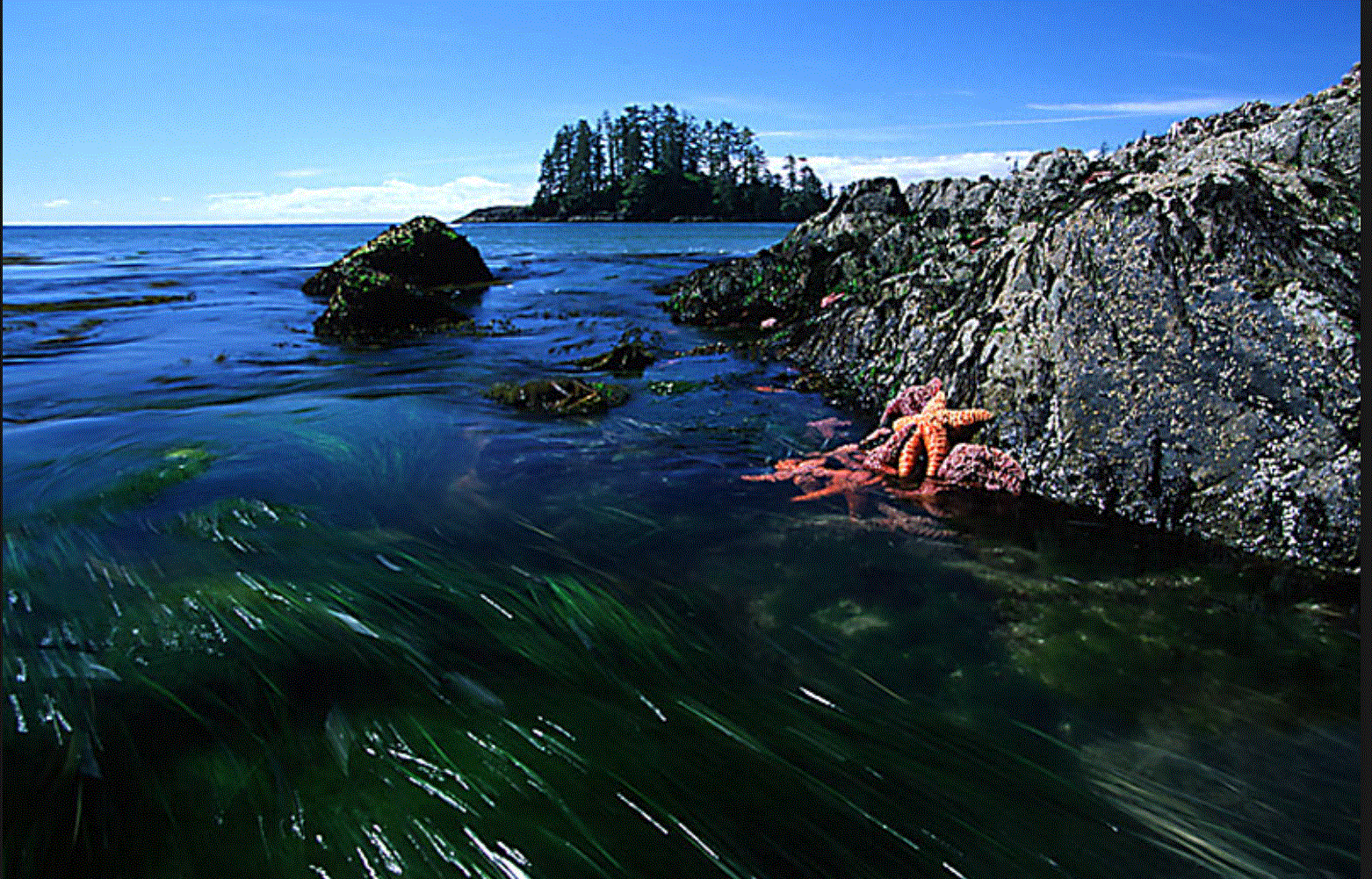 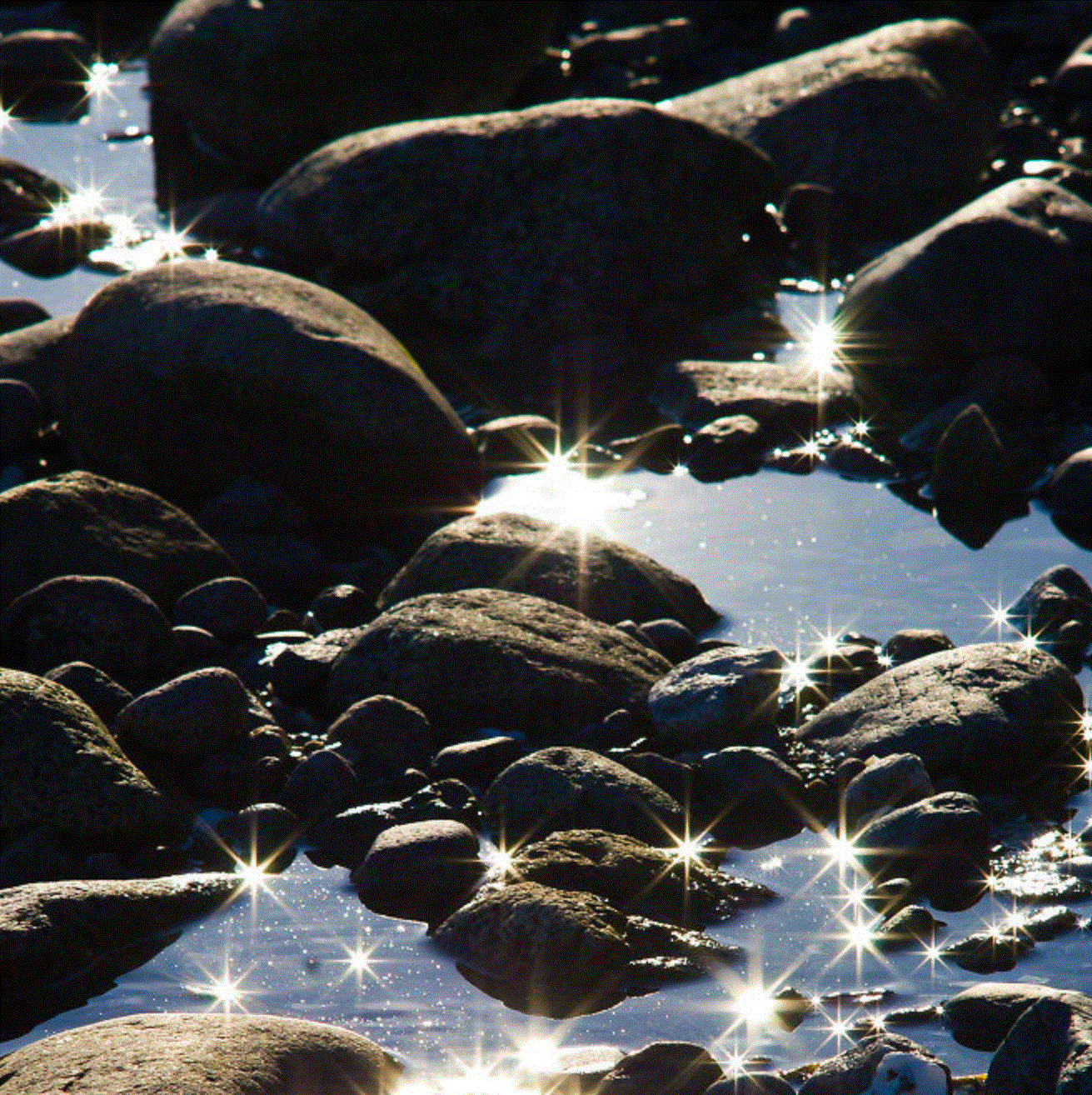 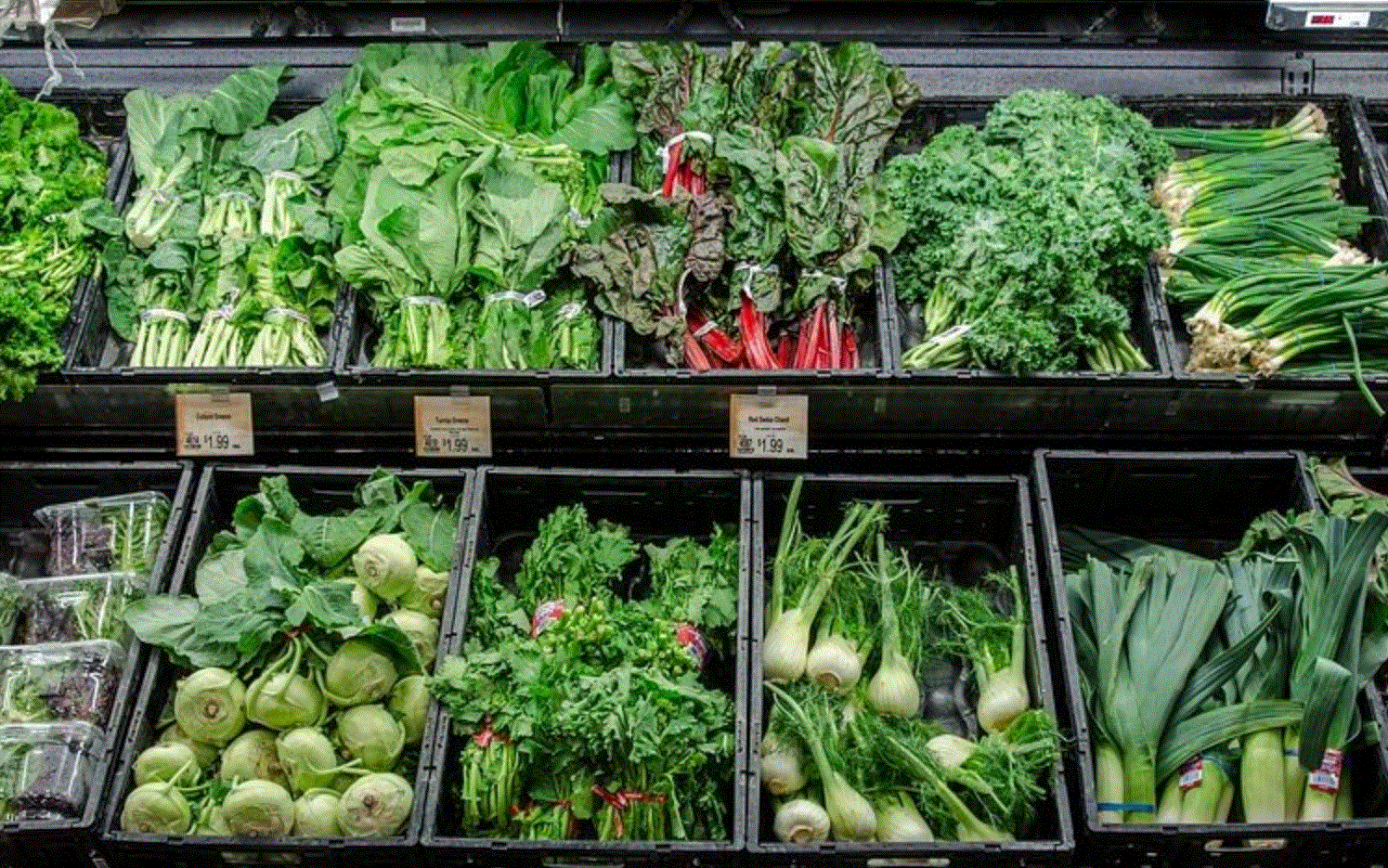 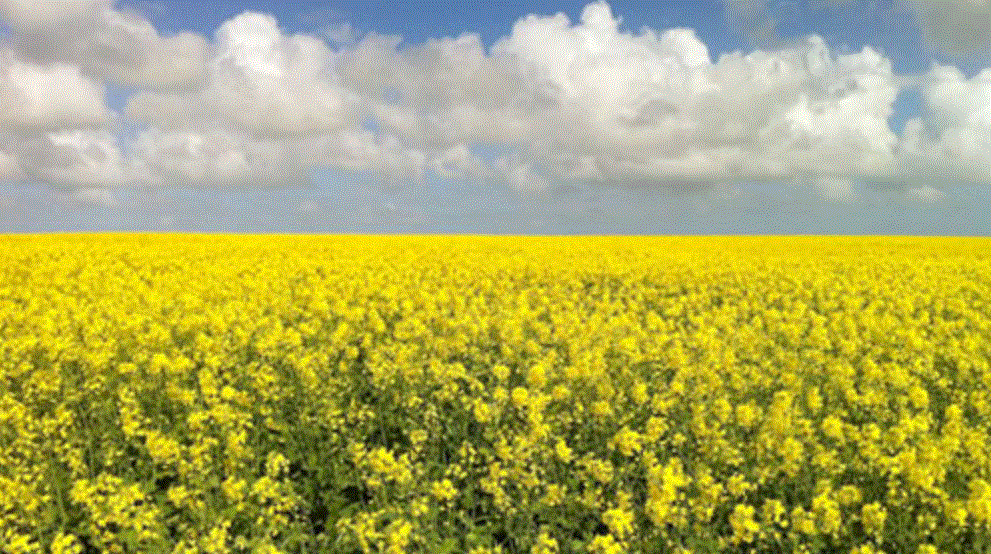 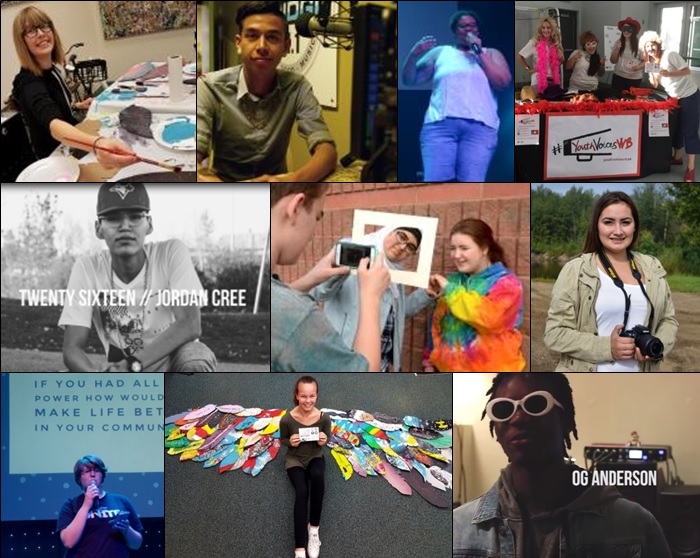